КОУ «Адаптивная школа – детский сад № 76»
Общешкольный  проект
«Мир детства в надёжных руках»

 «Зимний Омск»
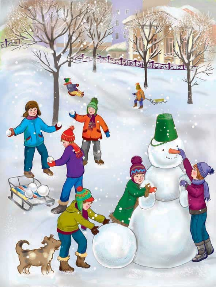 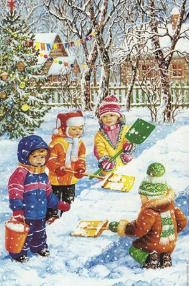 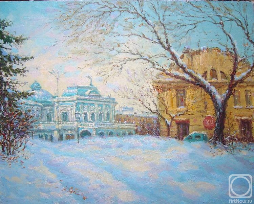 Вид, тип проекта: информационно – творческий, 
коллективный, среднесрочный
Длительность проекта: декабрь, январь, февраль
Участники проекта:
1. Дети групп №1, №3, №4, №5, №6  КОУ «Адаптивная школа – детский сад №76»
2. Педагоги (воспитатели)
3. Родители воспитанников.
Формирование представлений целостной картины мира в зимний период города Омска, его красоты, зимних развлечений.
Цель проекта:
Задачи проекта для детей:
Расширить и обогатить представления детей, систематизировать и  углубить их знания о зиме, о зимних развлечениях, о достопримечательностях родного города;
Способствовать развитию познавательной активности, мышления,    
      воображения, фантазии, творческих способностей и 
      коммуникативных навыков;
Продолжать развивать наблюдательность: умение видеть красоту 
     природы родного края;
Отразить наблюдения и полученные знания в различных видах деятельности (изобразительной, игровой, умственной);
Воспитывать чувство любви к родному городу;
Приобщать родителей к совместной творческой деятельности с детьми.
Предполагаемый результат:

Развитие познавательной деятельности дошкольников в ходе совместной   
     практической деятельности с воспитателем и родителями;
Расширение кругозора детей и закрепление их знаний о зиме, о зимних развлечениях, о достопримечательностях родного города;  
Осуществление в группе воспитательно-образовательного процесса по обозначенной теме;
Обогащение активного словаря детей эпитетами, образными выражениями  
     стихами на данную тему;
-    Развитие продуктивной деятельности детей;
Плодотворный результат по художественному творчеству детей в разных направлениях;
Развитие детского творчества;
В совместных со взрослыми играх и праздниках дети будут приобщаться к здоровому образу жизни;
Вовлечение родителей в педагогический и творческий процесс работы группы, укрепление заинтересованности в сотрудничестве с детским садом.
I этап. Подготовительный. 
Подбор методической литературы по данной теме;
Подбор детской художественной литературы для чтения, заучивания стихов;
Подбор дидактических пособий, бесед, сюжетных картинок и иллюстраций, подвижных игр по теме проекта;
Просмотр презентаций, мультфильмов по данной теме;
Разработка совместных с родителями тематических мероприятий.
II этап. Основной.
- Проведение запланированных мероприятий в дошкольных группах.
1 ГРУППА
В проекте «Мир детства в надежных руках» ребята группы №1 подошли творчески. Они нарисовали зимний город Омск, известные нам достопримечательности: Грицюк Лев нарисовал «Пожарную каланчу», Вика Блок «Цирк», Тришина Яна «Тарские ворота», Кравченко Витя «музыкальный театр» Вайскаин Оля «Шар Бухгольца».
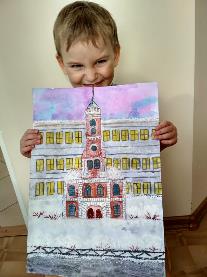 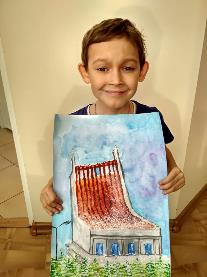 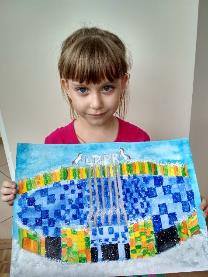 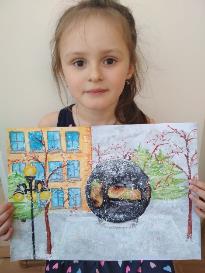 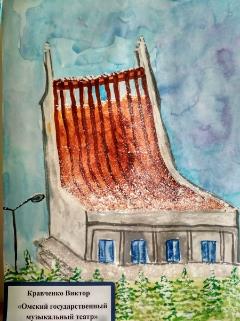 Мой город – самый лучший в мире, 
Родился на слиянии двух рек.
Прекрасный город в Западной Сибири
Живет и процветает третий век.

В нем очень много улиц самых разных,
Театров, парков, зданий, площадей.
А в центре города бывает так приятно
Неспешно погулять среди аллей.
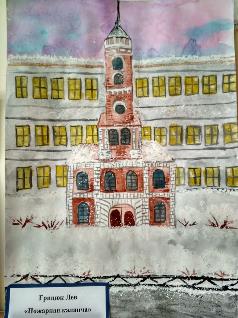 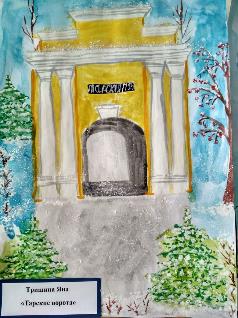 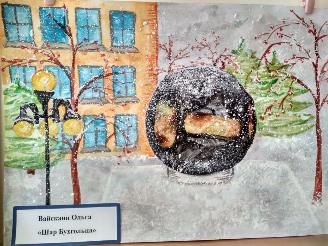 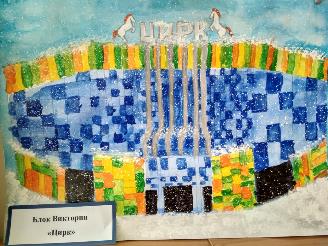 3 ГРУППА
Зима - это  лучшее  время для  детских  зимних  развлечений  вместе с родителями. Различные  зимние  забавы  сделают  зиму  для  детей не забываемой  и  весёлой. Особенно  когда  этот  отдых  проходит  совместно  с  семьёй. Зимние  забавы  приносят  радость  и  пользу для   здоровья. Поэтому  наши  родители  ведут  активный  образ  жизни и  приобщают  к  этому  детей.  Что и демонстрируют  в фотоотчётах. Саша Б.  катался  на плюшке вместе  с папой, Софа Д. вместе со всей  
семьёй отдыхали  в парке  и катались  на  новеньких санках.  Эльдар   и  Арина Ю.  катались  с  горки.  Совместный  отдых  объединяет детей и  родителей  и помогает  настоящими  друзьями.
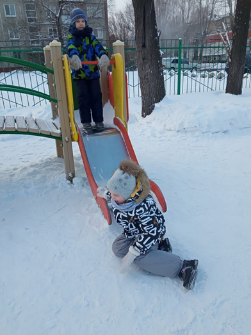 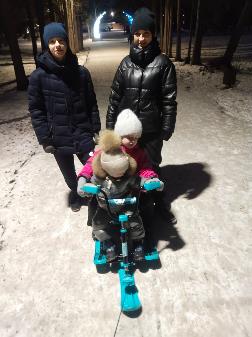 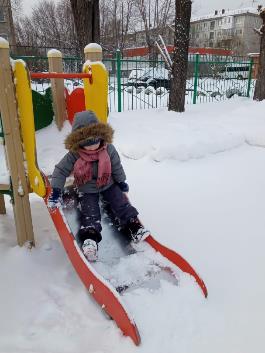 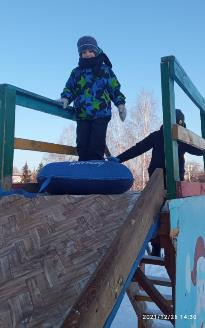 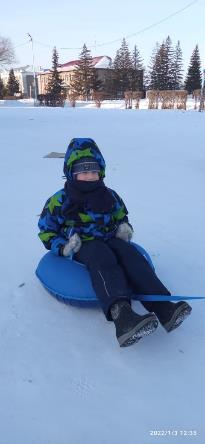 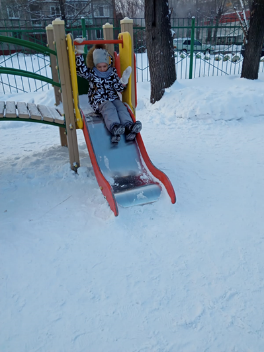 4 ГРУППА
Ребята нашей четвертой группы с пользой провели зимние каникулы. Было много времени, чтобы покататься с горки. Алиса, Степа В., Артемий, Савелий взяли свои санки, «ватрушки» и бегом на горки. Так же Алиса, Степа В. весело провели время на катке. Алиса, как настоящий многоборец пробует себя в разных видах спорта: и на лыжах, и на роликах. Укрепляли здоровье дошкольники и в бассейне, и на спортивных площадках. 
Ребята побывали в парках, полюбовались 
новогодней иллюминацией, ледовыми 
фигурами. Многие посетили театры и 
посмотрели новогодние представления.
 А Артемий встретил настоящих Деда
 Мороза и Снегурочку у себя дома. 
     Наши родители с удовольствием 
поделились фотографиями, и мы смогли
оформить фотовыставку  у себя в группе.
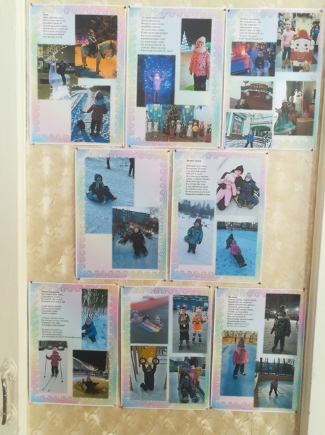 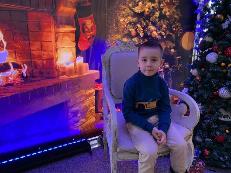 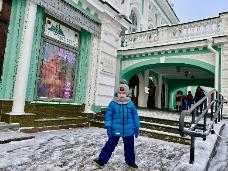 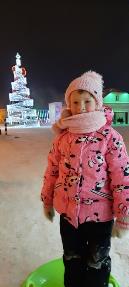 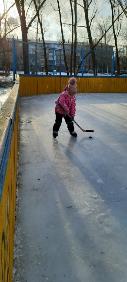 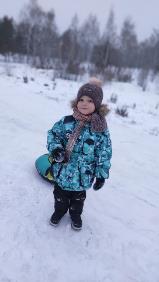 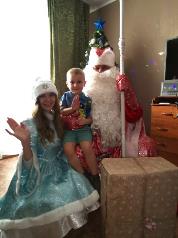 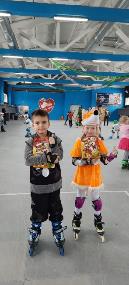 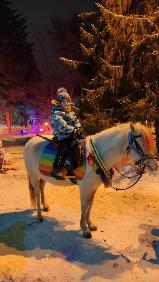 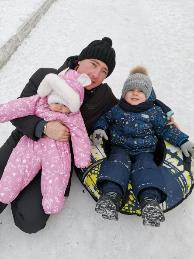 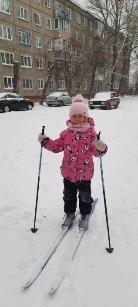 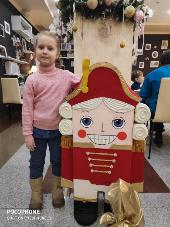 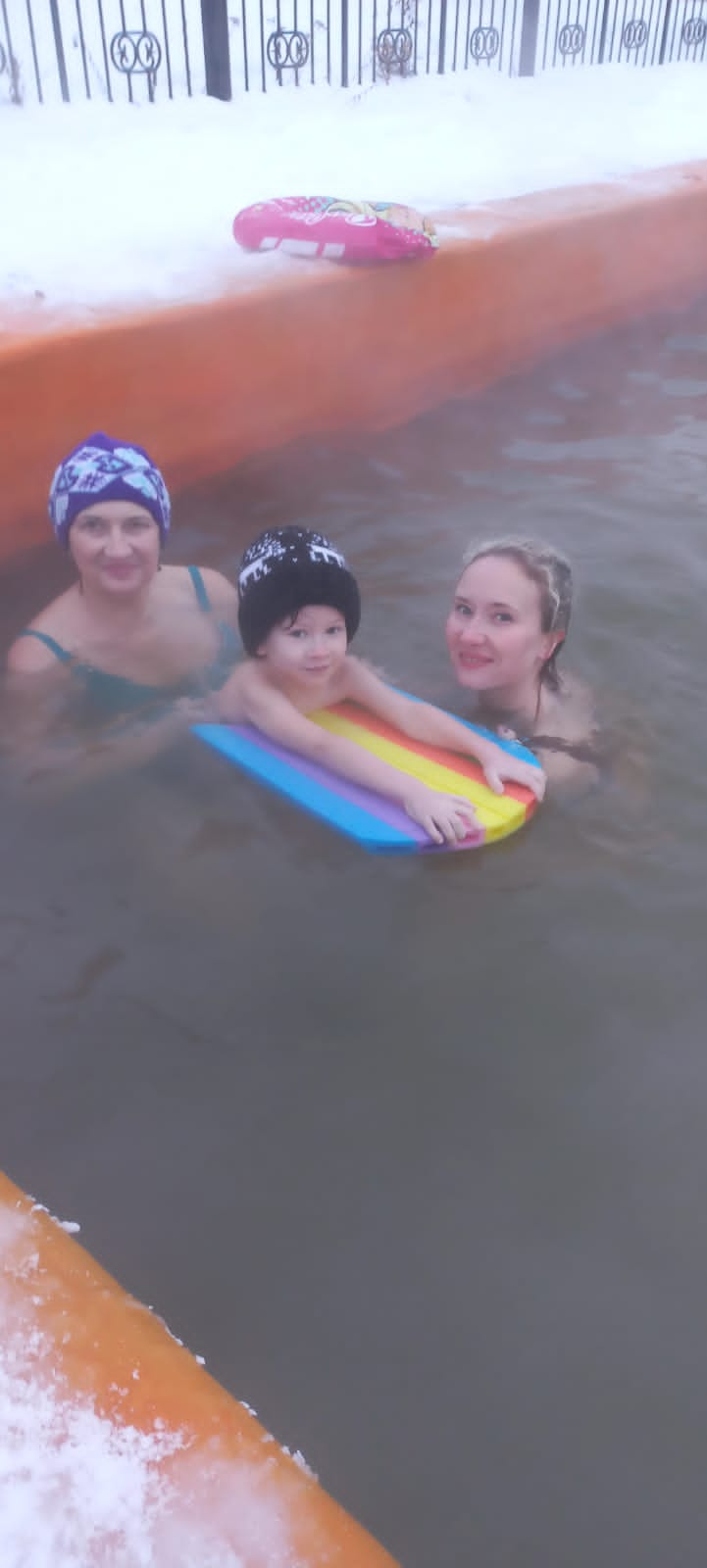 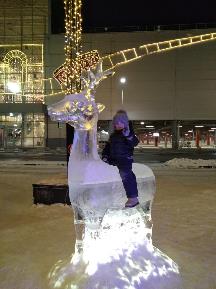 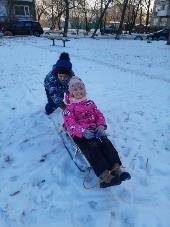 5 ГРУППА
«Зимний Омск» – это удивительное время года, когда можно полюбоваться зимними пейзажами, погулять по украшенному к новогодним праздникам городу, посетить парки, покататься на лыжах, санках. 
Ребята совместно с родителями нашей пятой группы поделились своими впечатлениями и фотографиями о зимних развлечениях, рассказали о том, как встретили Новый год, побывали на представлениях в театрах, играли на детских площадках, в парках и скверах. Больше всего понравилось новогоднее убранство города, высокие ледяные горки, ледовые светящиеся  скульптуры, нарядные елки.  
Ребята дружно и весело провели это чудесное время.
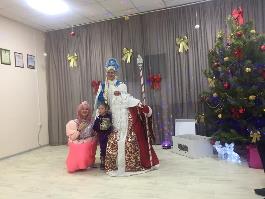 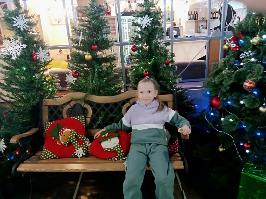 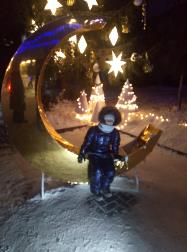 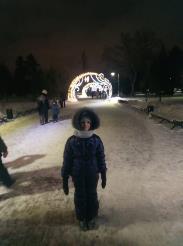 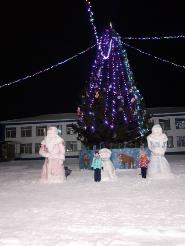 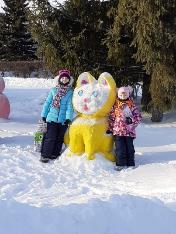 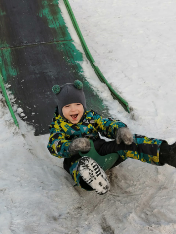 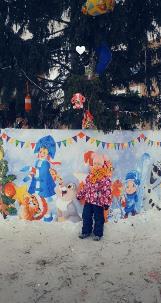 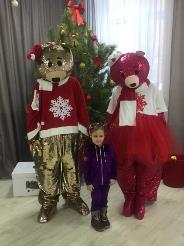 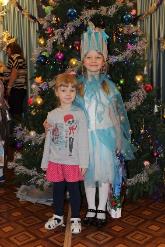 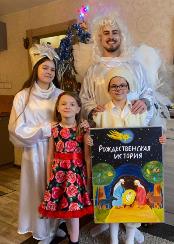 6 ГРУППА
Наконец то наступила долгожданная зима. Наш любимый город превратился в «Зимний Омск».  
     В рамках проекта «Мир детства в надежных руках» воспитателями группы № 6 совместно с родителями был разработан альбом «Зимний Омск». В альбоме представлены картинки-раскраски – достопримечательностей нашего города Омска в зимний период.
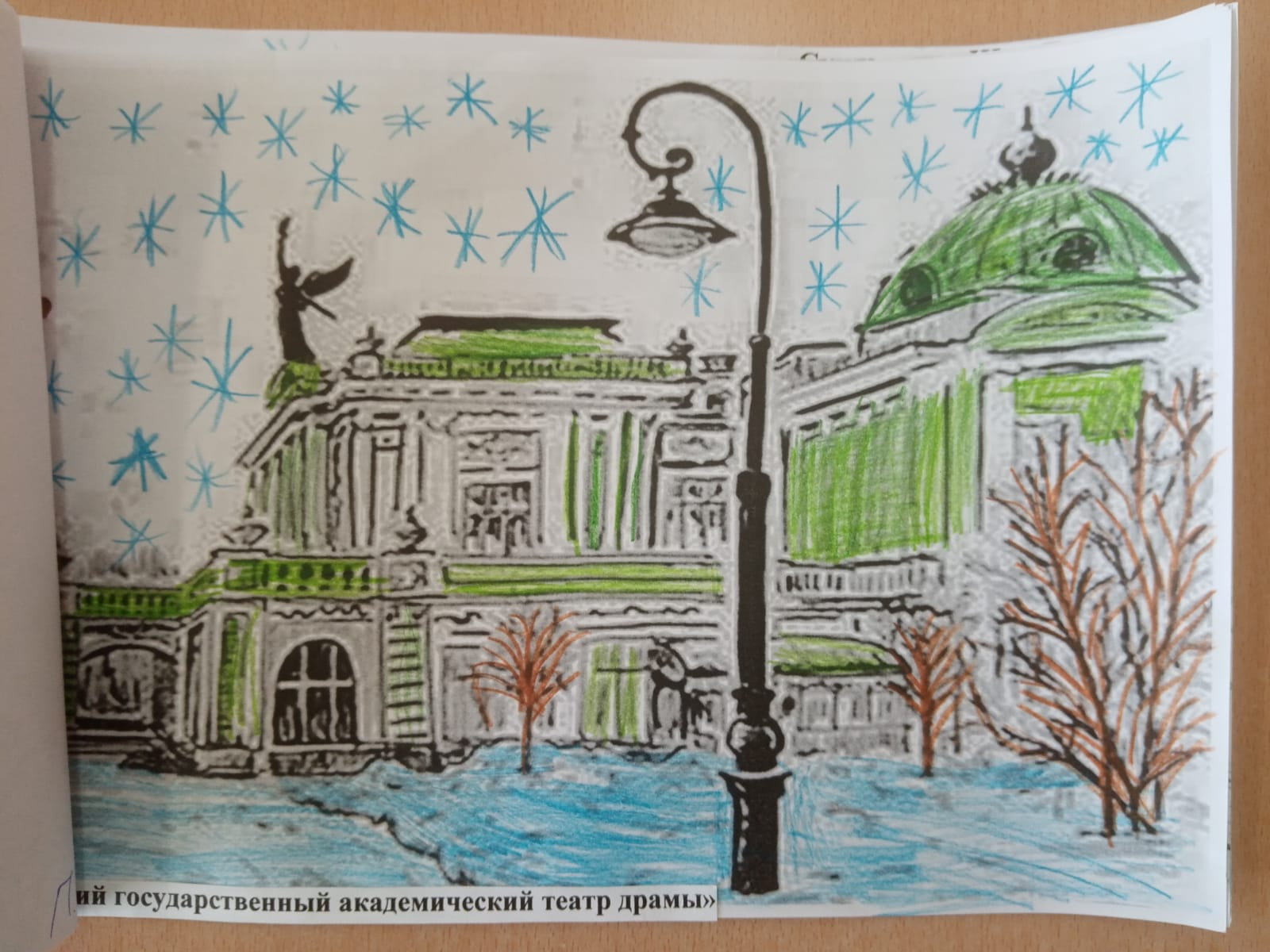 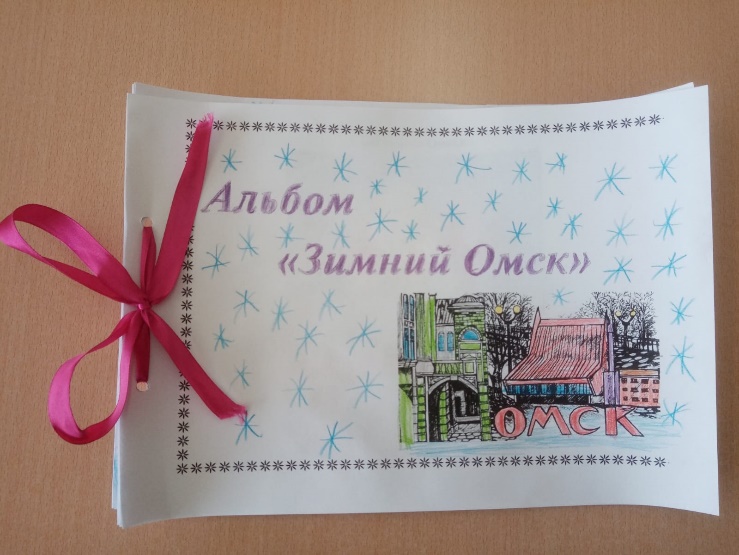 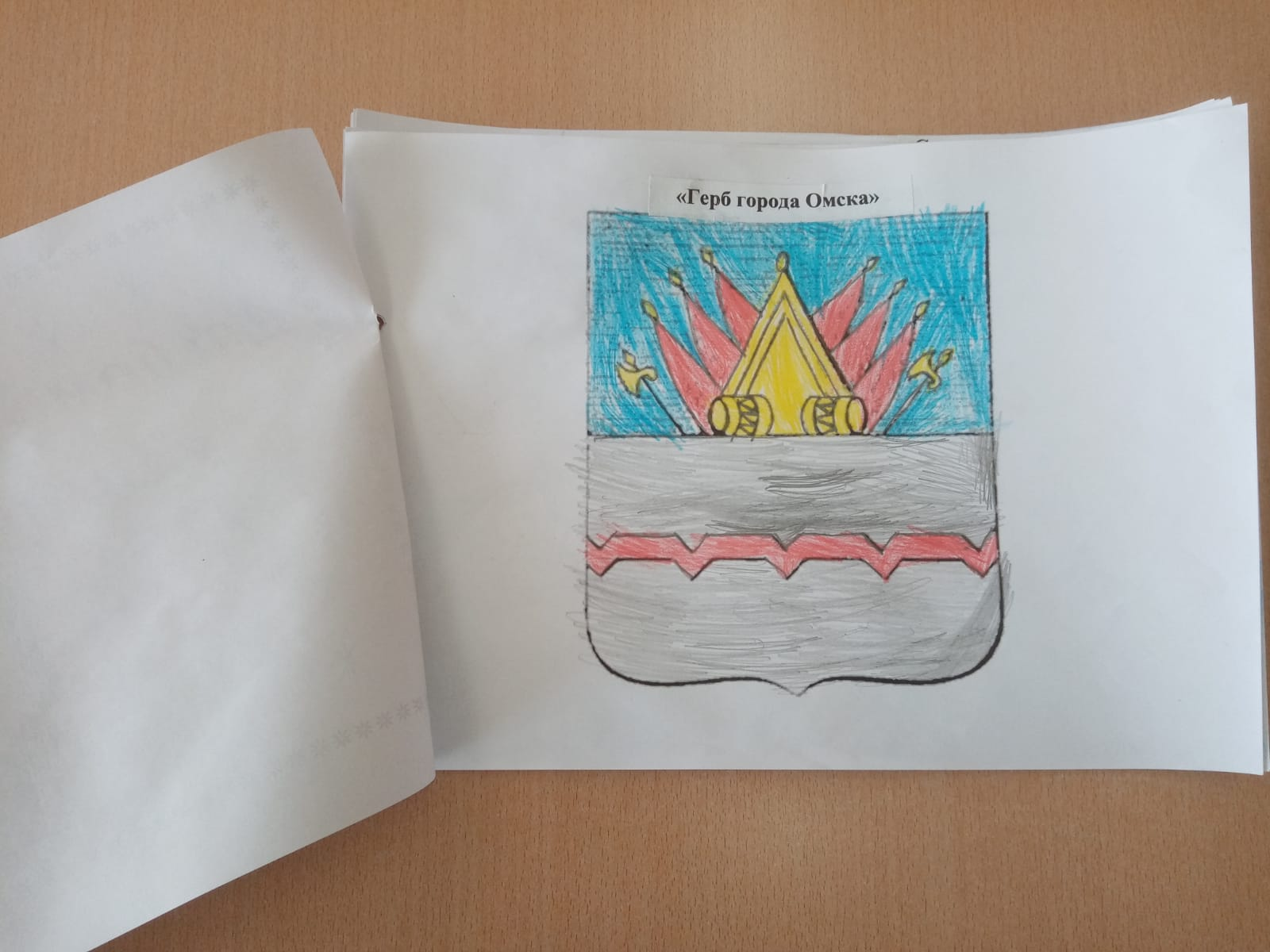 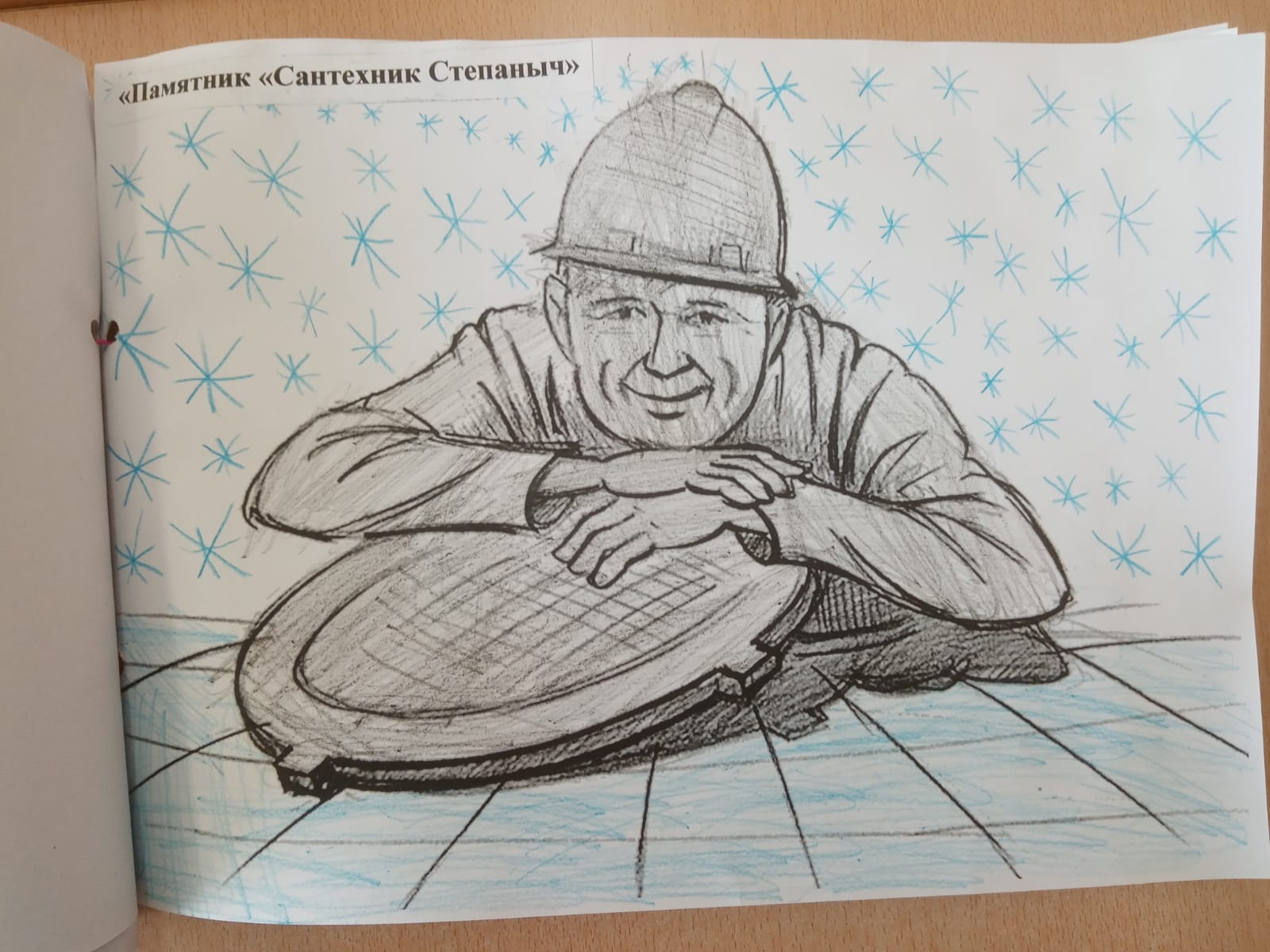 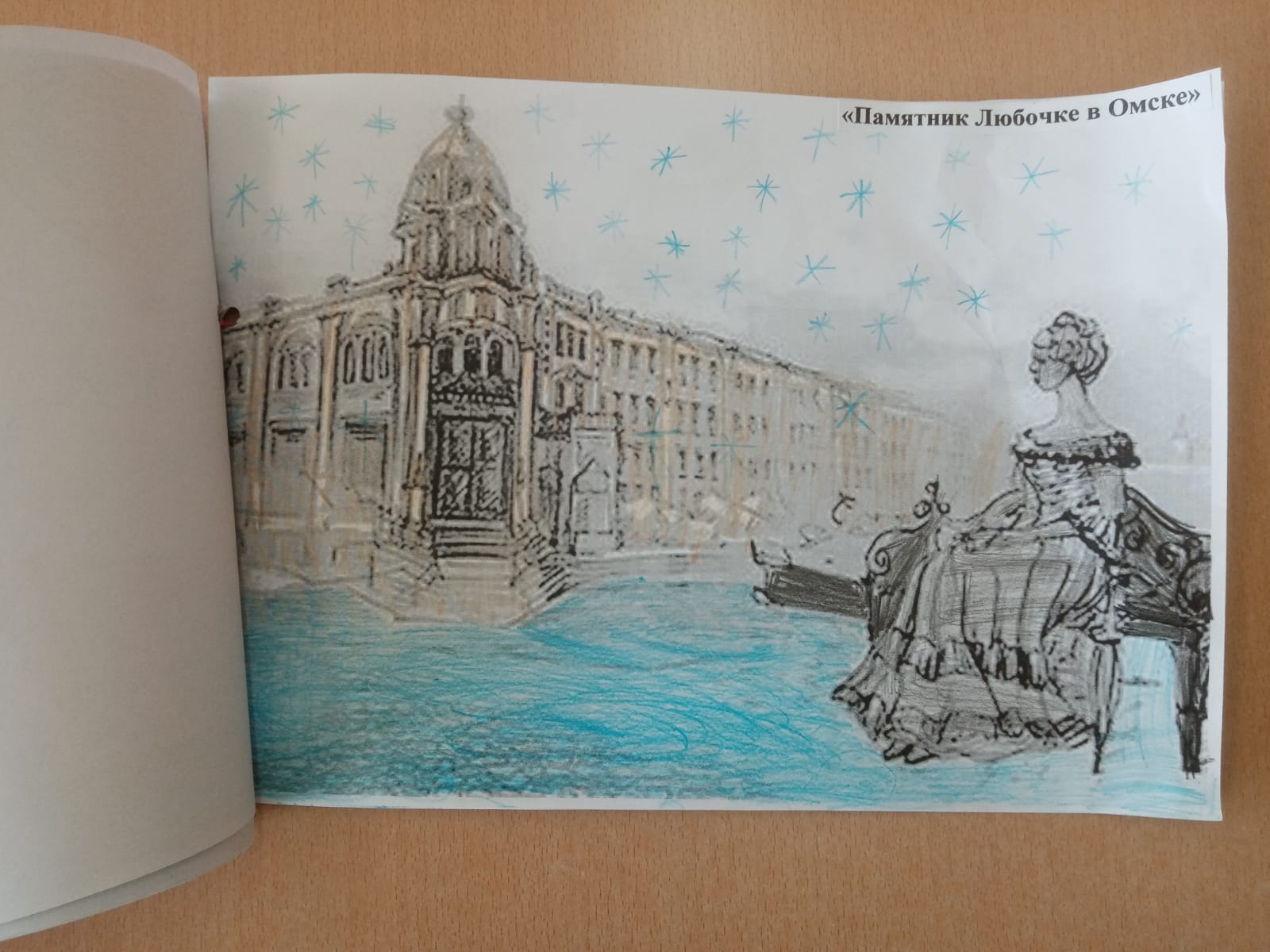 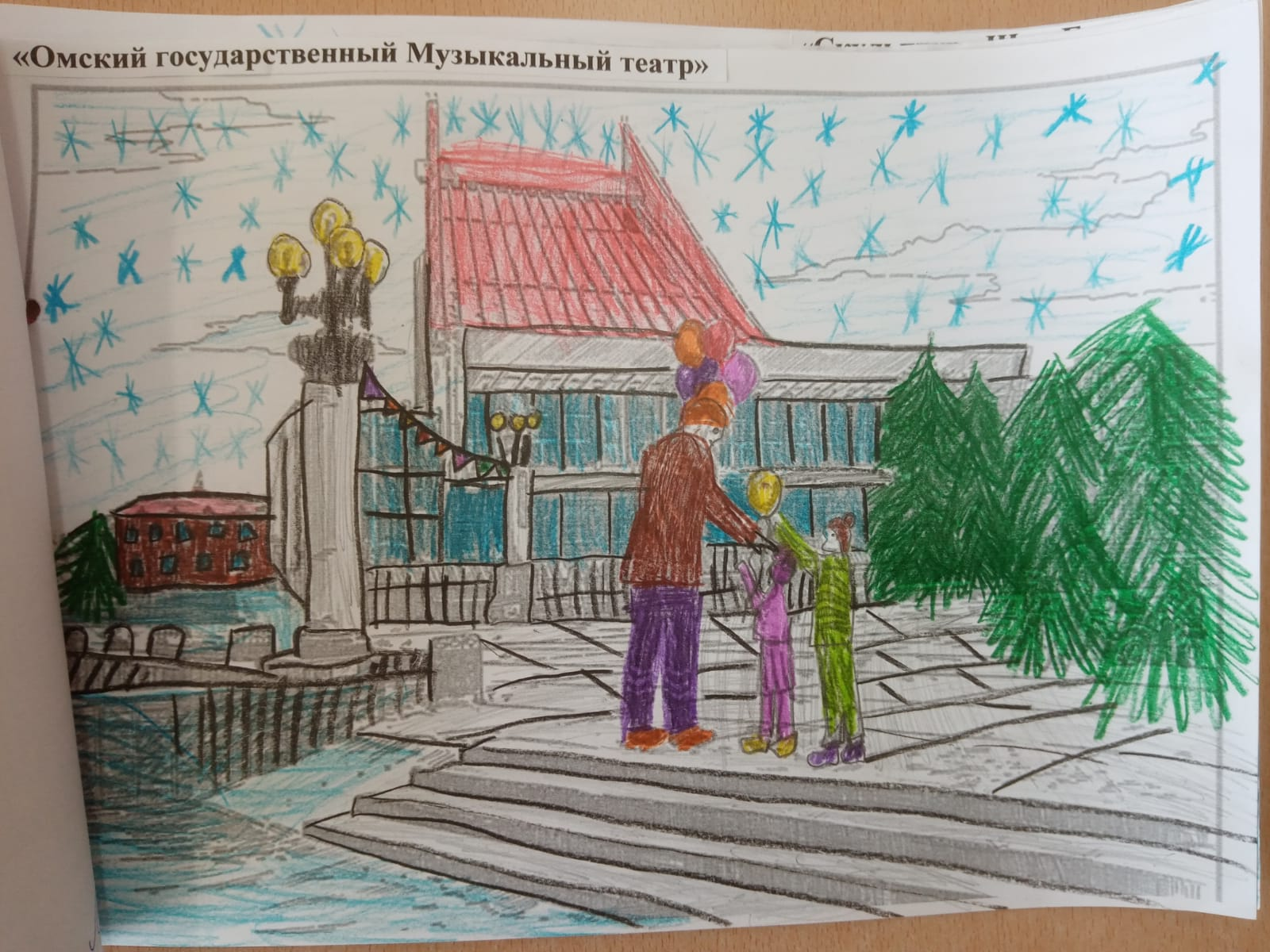 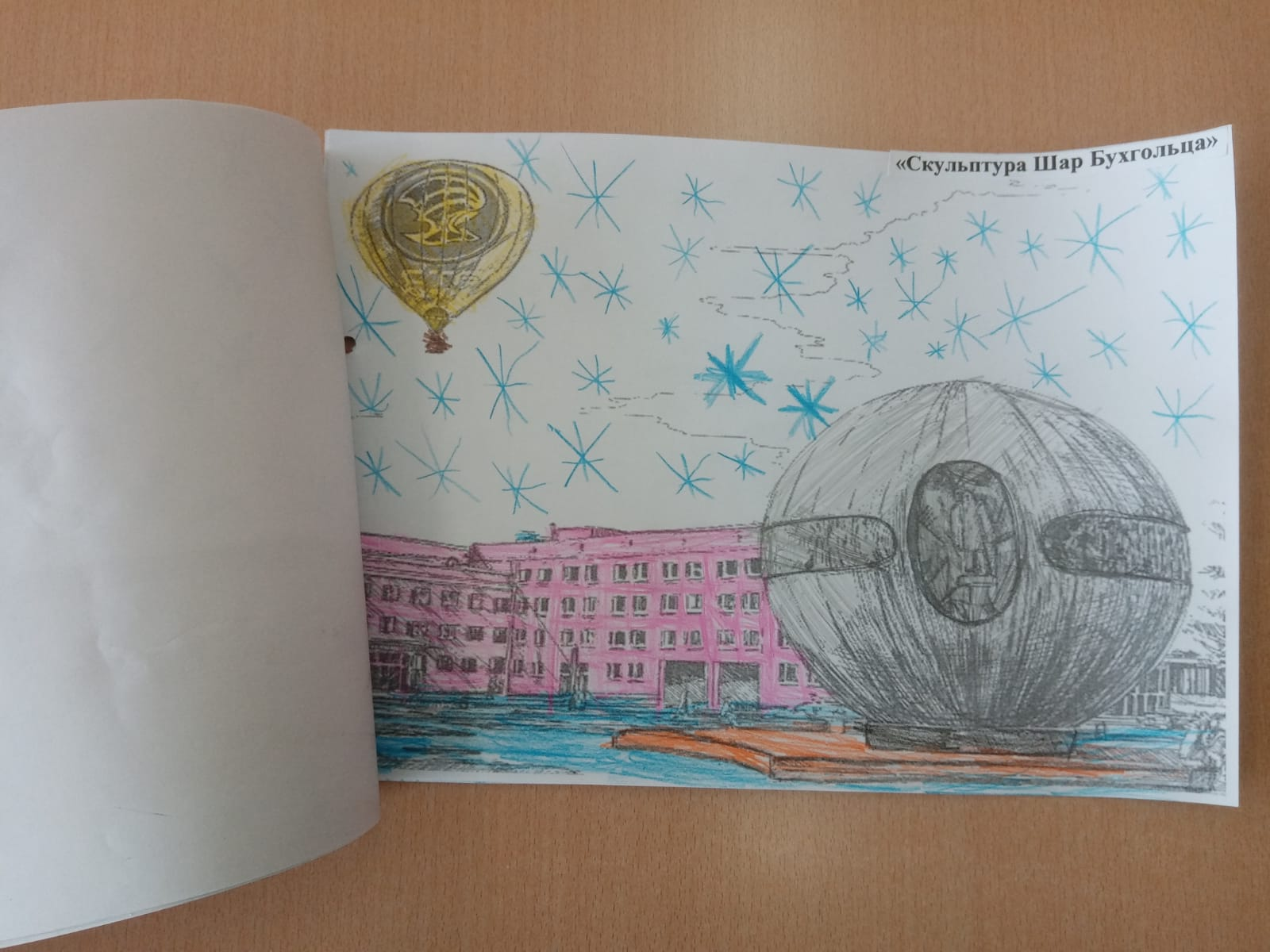 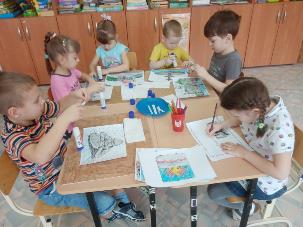 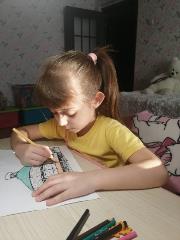 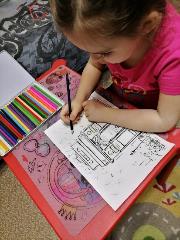 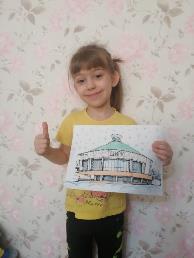 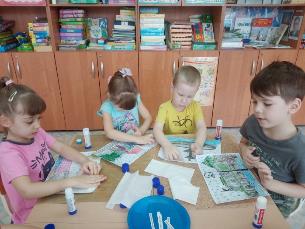 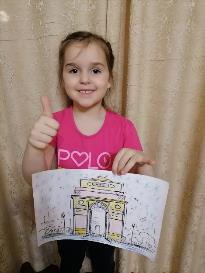 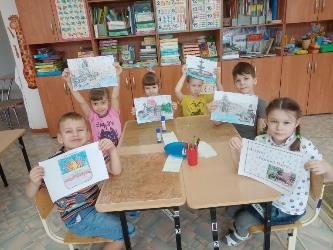 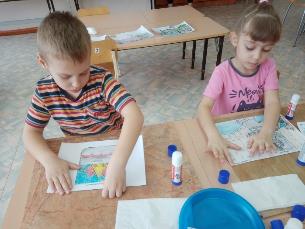 Зима для наших детей любимая пора. Замечательна она тем, что в этот период очень много зимних развлечений. Почти все ребята посетили парк развлечений, полюбовались ледовыми скульптурами и прокатились с горки, сходили на каток, за городом на свежем воздухе погуляли. Все ребята, побывав вечером в городе, восхитились красотой и яркими огнями вечернего Омска. Многие посетили кинотеатры и театры, встретились с Дедом Морозом и Снегурочкой, поводили хороводы вокруг елочки. Много ярких впечатлений получили наши ребята, которые мы отразили в фотогалерее.
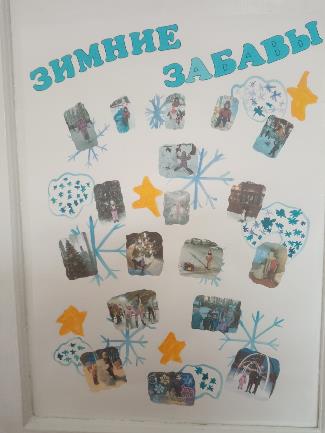 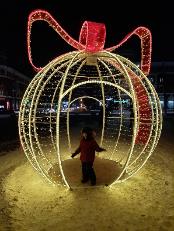 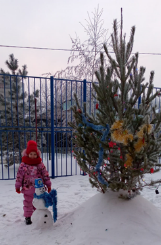 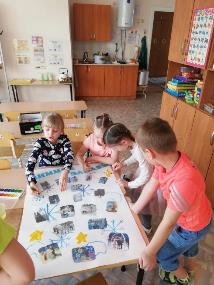 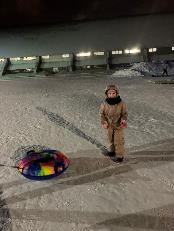 Итоги реализации проекта:

Реализация задач проекта способствовала замечать красоту окружающего мира, родного края; 
- стремится приобщиться к здоровому образу жизни;
- соблюдать правила безопасного поведения зимой;
- проявлять интерес и желание к играм на свежем воздухе;
- уметь общаться и выражать свои мысли и впечатления.
2. В каждой группе прошли беседы «Правила безопасного поведения 
    зимой;
3.  Проведена выставка рисунков «Зимний город Омск»; 
4. Оформлены фотовыставка «Зимние развлечения»  и фотогалерея 
    «Зимние забавы»;  
3. Совместно с родителями изготовлен альбом «Зимний Омск».
     Участие родителей в совместной деятельности с детьми в проекте  способствовало повышению эффективность детско-родительских  отношений, улучшению отношений сотрудничества и взаимодействия  с родительским коллективом и воспитателями.